Recesszió vagy rendszerkrízis?
Pogátsa Zoltán
RECESSZIÓ?
V? VAGY W?
Recesszió?
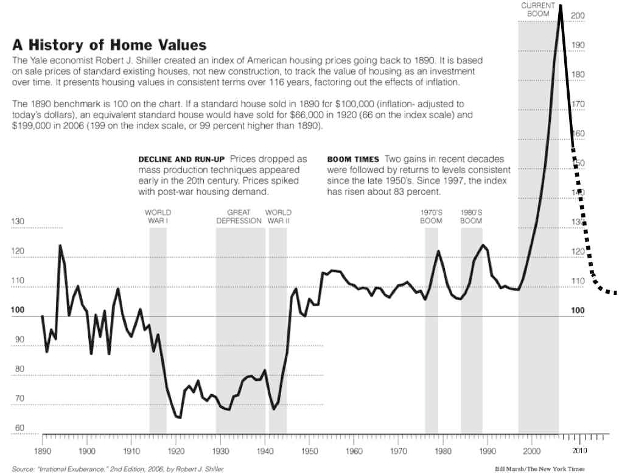 Glass-Steagal megszüntetése
 -> Subprime krízis
-> Derivatívák
-> Bankok
-> bailout
-> amerikai államadósság
-> keresletkiesés a világ többi részén
- > keynesi anticiklikus, aztán imádkozzunk
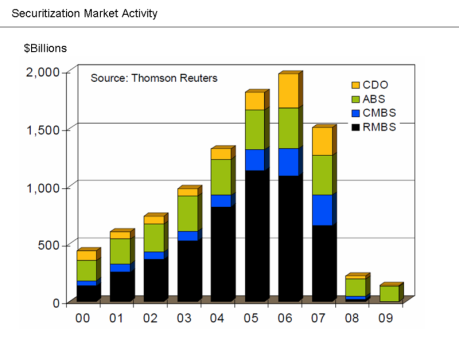 RENDSZERKRÍZIS?
L alakú?
VERSENYkapitalizmus
Adam Smith versenykapitalizmus:
 tökéletes piac,
 sok kkv, 
nincs branding
Kereslet-kínálat,
 egyensúlyi ár
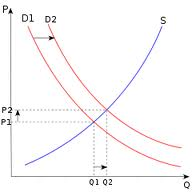 Neoliberalizmus 1973-
Pinochet, Thatcher, Reagan, Mitterand, Yeltsin, Blair, Clinton, Greenspan, Dzurinda
Adócsökkentés: perverz jövedelemtranszfer  (szegényektől a gazdagok felé) SZJA, tőkeadók
Dereguláció (természet, pénzügyi)
Offhore : GDP 30% (UK, Svájc, Luxemburg, Delaware, Málta, Ciprus,…)
Nagyvállalati kampányfinanszírozás
Állami megrendelések, korrupció, bailout
CORPORATE Kapitalizmus
Monopolisztikus kapitalizmus: 
pár tranznacionális gigacég per iparág,
 nincs árverseny, helyette termékdifferenciálás, brandhűség (mért reklámoz a Coca-Cola?)
rabul ejtett állam (captured state)
Profit emelkedik, bérjövedelmek csökkenek
Marx tévedett: a tranznacionális részvénytársaságok profitja kimutathatóan nő

A társadalom jövedelmei azonban stagnálnak.

  KI VESZI MEG A FELESLEGET?
4 megoldás
Eladósítás
Kapitalizmus földrajzi terjedése
Természet lehasználása
Fogyasztói társadalom csúcsra járatása
1. Eladósítás
Jelen generációk fogyasztása a jövő generációk terhére
Családok (hitelkártya, jelzáloghitel, devizahitelek)
Cégek (Lehman, AIG, görög bankok, Anglo-Irish, RBS, Northern Rock, izlandi bankok)
-> államadósság (görög, olasz, portugál, ír, spanyol, amerikai,magyar)
2. Kapitalizmus földrajzi terjeszkedése
Oroszország és Kelet-Európa
Kína
BRIC középosztály
Fenntarthatlan:
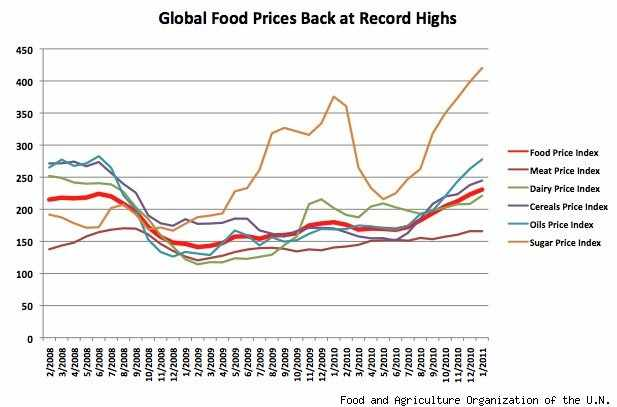 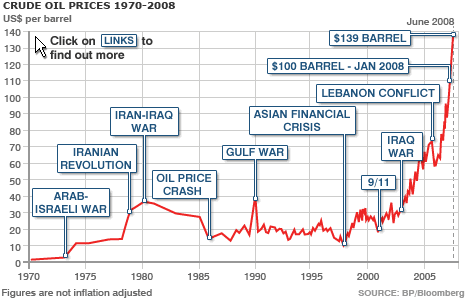 3. Természet lehasználása
Klímaváltozás
Biodiverzitás
Olajcsúcs
Atomcsúcs
Szennyezések
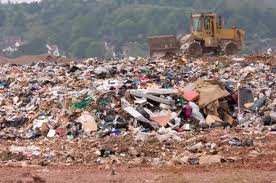 4. Fogyasztói társadalom
Médiatizált reklámipar csúcsrajáratása
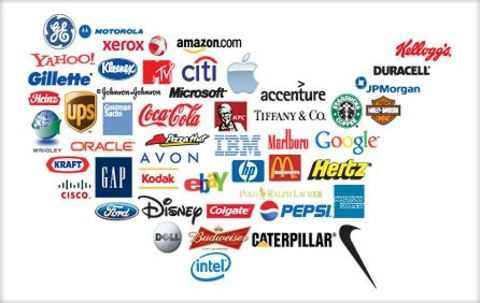 MI VÁRHATÓ?
USA
Obama költségvetés: fiskális expanzió az eladósodottság ellenére
Fed: QE1 és QE2
			Eredmény:
munkahelyek nélküli alacsony növekedés
További eladósodás
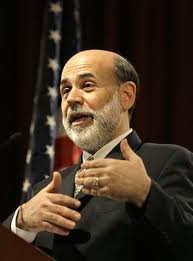 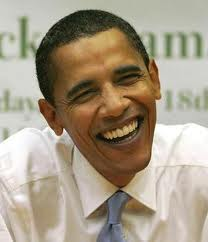 Eurozóna
Bizottság álláspontja: PIIGS országok hibája
Igazság: Eurozóna eleve rosszul van összerakva
Mundell féle optimális valutaövezetek elmélete: a magas növekedésű perifériának nem lehet jó az ECB által a lassabb középnek megállapított kamatláb!!!
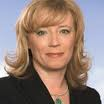 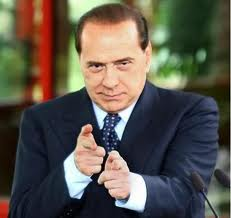 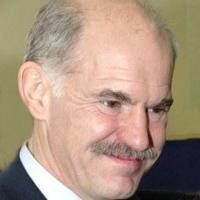 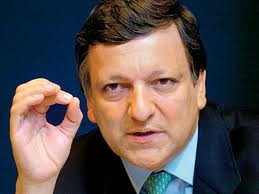 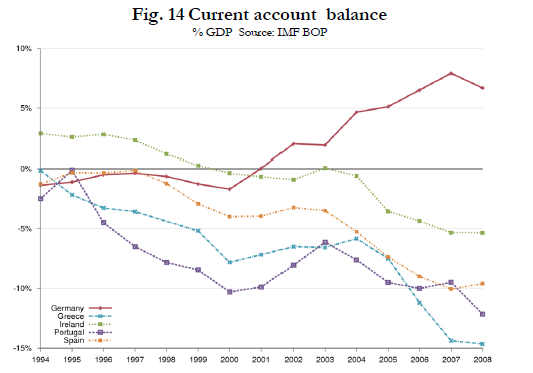 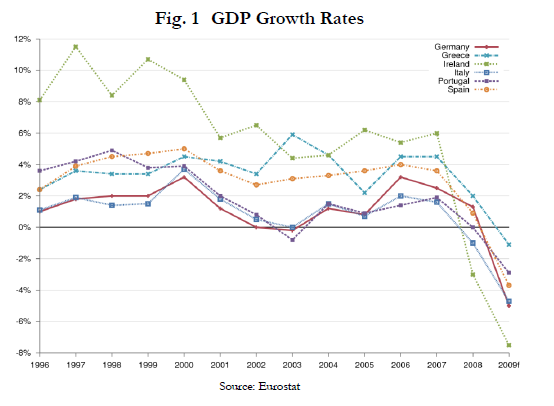 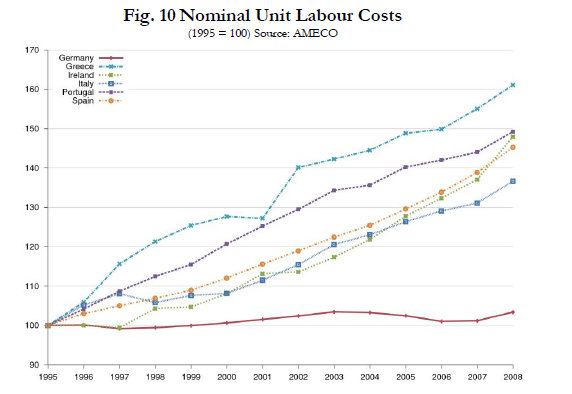 Kína
Buborék?
Mestérséges kamatláb
Mesterséges jüan árfolyam
Ingatlanboom
Keresleti összeomlás (eurozóna, USA)
Társadalmi és ökokatasztrófák
Japán
20 éve stagnál
Földrengések
Fukusima